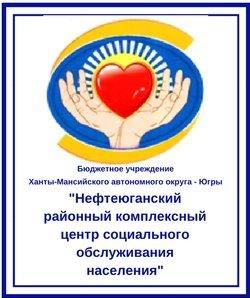 Бюджетное учреждение Ханты-Мансийского                                              
 автономного округа - Югры «Нефтеюганский районный комплексный центр социального обслуживания населения»  
                              
                         информирует о деятельности службы «Социальный патруль», которая осуществляет свою деятельность во взаимодействии с БУ ХМАО-Югры «Нефтеюганская районная больница», Отделом Министерства внутренних дел России по Нефтеюганскому району.

Служба «Социальный патруль»  осуществляет рейды по местам наибольшего скопления лиц без определенного места жительства, сбор граждан,  нуждающихся в социальной реабилитации и адаптации,  и доставку  их в учреждения  социального обслуживания, медицинские  организации, органы  внутренних дел (с учетом ситуации).

Рейды в плановом режиме осуществляются 4 раза в месяц в течение 2-х часов:
в пгт. Пойковский – ПЯТНИЦА - четная неделя месяца с 14.00 ч. до 16.00 ч.

в сп. Салым – ВТОРНИК - нечетная неделя месяца с 14.00 ч. до 16.00 ч.
	
При возникновении потребности осуществляются внеплановые рейды.

 
При наличии информации о местах скопления лиц без определенного места жительства просим сообщить  
по телефону: 8 (3463) 215-175 
(допускается анонимное обращение граждан в службу)
 
 или по адресу: пгт.Пойковский, 
   1 микрорайон, д.37/1 (1 этаж).
 

http://www.zabota.usonnf.ru 
https://vk.com/socuslugi.ugra
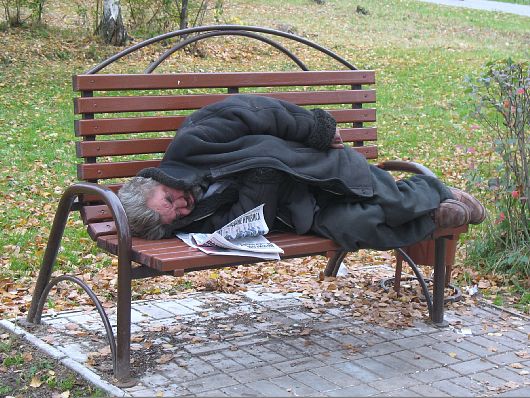